Fundusze Europejskie dla Warmii i Mazur (FEWiM) 2021-2027
Spotkanie informacyjne

9 kwietnia 2024 r.
Priorytet 6: Edukacja i kompetencje EFS+ 
Działanie 6.3: Edukacja ogólnokształcąca
Nabór nr FEWM.06.03-IZ.00-001/24
Podstawowe założenia naboru
Celem szczegółowym f)

Wspieranie równego dostępu do dobrej jakości, włączającego kształcenia i szkolenia oraz możliwości ich ukończenia, w szczególności w odniesieniu do grup w niekorzystnej sytuacji, od wczesnej edukacji i opieki nad dzieckiem przez ogólne i zawodowe kształcenie i szkolenie, po szkolnictwo wyższe, a także kształcenie i uczenie się dorosłych, w tym ułatwianie mobilności edukacyjnej dla wszystkich i dostępności dla osób z niepełnosprawnościami.
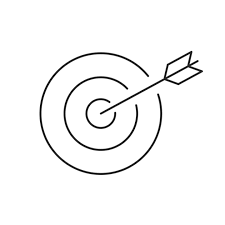 Edukacja włączająca
Zintegrowana Strategia Umiejętności 2030
Przeciwdziałanie dyskryminacji
Edukacja włączająca
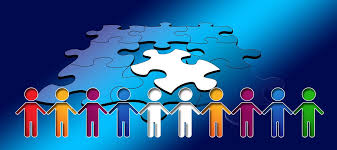 Działanie 1.2
Tworzenie warunków dla realizacji edukacji włączającej, w tym uwzględniającej potrzeby wynikające z niepełnosprawności lub innej niekorzystnej sytuacji.
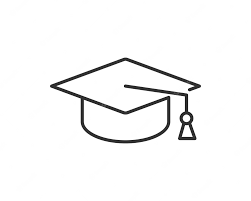 Kryteria specyficzne dostępu
7. Projekt zakłada, iż 40% uczniów objętych wsparciem w projekcie z danej szkoły/placówki systemu oświaty to uczniowie o specjalnych potrzebach rozwojowych i edukacyjnych.
8. Wnioskodawca zobligowany jest do realizacji działań służących nabyciu kompetencji i/lub uzyskaniu kwalifikacji w zakresie pracy z uczniem o specjalnych potrzebach rozwojowych i edukacyjnych przez minimum 30% nauczycieli zatrudnionych w danej szkole/placówce systemu oświaty objętej wsparciem w projekcie
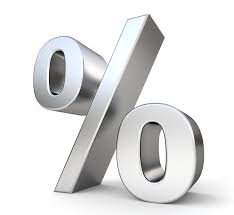 Zintegrowana Strategia 
Umiejętności 2030
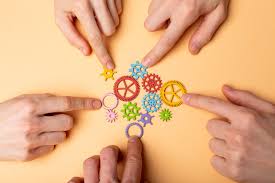 Zintegrowana Strategia Umiejętności 2030
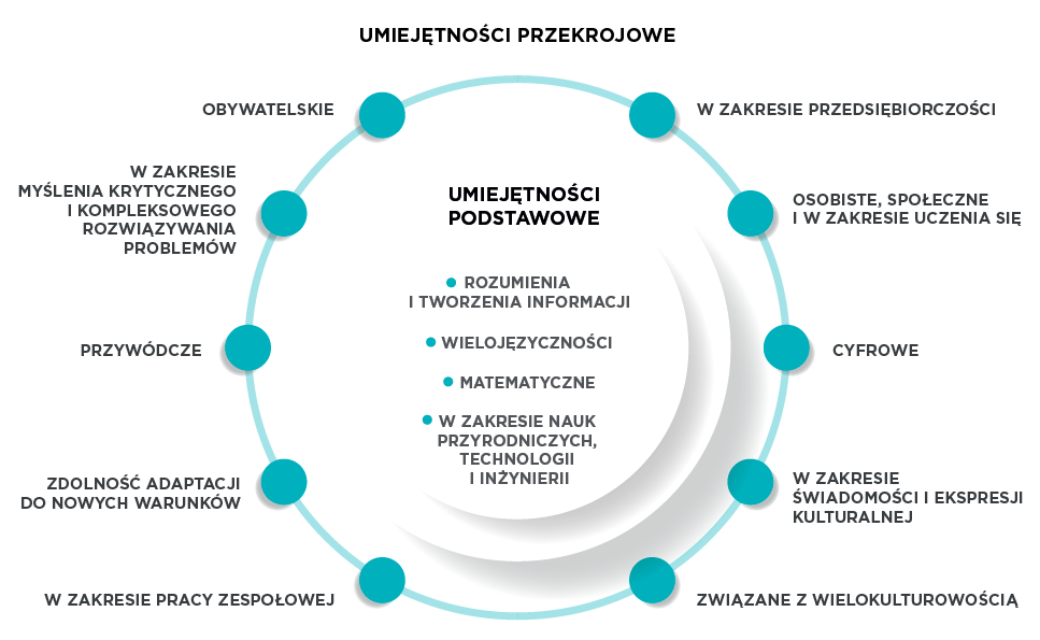 Przeciwdziałanie dyskryminacji
Działanie 1.8
Działania uświadamiające skierowane do uczniów, nauczycieli oraz kadr systemu edukacji związane z przeciwdziałaniem dyskryminacji (w tym ze względu na orientację seksualną).
Kryterium specyficzne dostępu nr 10

Projekt zawiera działania ukierunkowane na kształtowanie postaw antydyskryminacyjnych wszystkich nauczycieli oraz uczniów objętych wsparciem w projekcie. 


Kryterium specyficzne premiujące nr 7 

Projekt zawiera działania kierowane do rodziców/opiekunów prawnych uczniów szkoły objętej wsparciem w zakresie działań uświadamiających związanych z przeciwdziałaniem dyskryminacji
Dofinansowanie w ramach niniejszego naboru może uzyskać następujący typ projektów wskazany poniżej:

1. Realizacja programów rozwojowych szkół/placówek systemu oświaty prowadzących kształcenie ogólne, poprzez:
1.1 Wsparcie uczniów, w tym m.in. kształtowanie kompetencji kluczowych, umiejętności podstawowych i przekrojowych wynikających z ich indywidualnych potrzeb;
1.2 Tworzenie warunków dla realizacji edukacji włączającej, w tym uwzględniającej potrzeby wynikające z niepełnosprawności lub innej niekorzystnej sytuacji;
1.3 Wsparcie poradni psychologiczno-pedagogicznych jako element współpracy ze szkołami w ramach programów rozwojowych (komplementarnie do działań realizowanych na poziomie krajowym);
1.4 Realizację atrakcyjnych zajęć dla uczniów poza edukacją formalną, służących rozwojowi ich uzdolnień, pasji i zainteresowań, m.in. współpraca z bibliotekami oraz instytucjami kultury;
1.5 Wsparcie nauczycieli oraz kadry wspierającej i organizującej proces nauczania, dające możliwość nabywania oraz doskonalenia umiejętności, kompetencji i kwalifikacji, przygotowujące ich do kształcenia zorientowanego na ucznia i opartego na efektach uczenia zgodnie z ZSU 2030 (tj. wyposażenie nauczyciela w skuteczne metody pracy z uczniem, generujące aktywną rolę ucznia i premiujące samodzielność i kreatywność ucznia) oraz rozwoju osobistego a także w zakresie pracy z dziećmi migrantów i uchodźców (m.in. praca z dziećmi z traumą, w obcym języku) oraz uczniem/słuchaczem ze specjalnymi potrzebami edukacyjnymi, a także promowanie pozytywnego wizerunku nauczyciela;
1.6 Aktywne wsparcie rodzin uczniów, w tym rozwijanie współpracy na linii nauczyciele- rodzice/opiekunowie prawni, pomoc stypendialna (dla uczniów z grup defaworyzowanych) i psychologiczna;
1.7 Działania mające na celu przejście od modelu obejmującego szkoły specjalne do modelu obejmującego szkoły integracyjne.
1.8 Działania uświadamiające skierowane do uczniów, nauczycieli oraz kadr systemu edukacji związane z przeciwdziałaniem dyskryminacji (w tym ze względu na orientację seksualną).
Wnioskodawca
Podmiotami uprawnionymi do ubiegania się o dofinansowanie w ramach przedmiotowego naboru są:

instytucje nauki i edukacji,
administracja publiczna,
przedsiębiorstwa,
organizacje społeczne i związki wyznaniowe,
służby publiczne,
osoby fizyczne prowadzące działalność gospodarczą lub oświatową na podstawie odrębnych przepisów.
Kryterium specyficzne dostępu nr 1
Wnioskodawcą jest organ prowadzący szkołę/placówkę systemu oświaty, w której realizowany będzie projekt.
Kryterium zerojedynkowe nr 10
Wnioskodawca złożył dopuszczalną liczbę wniosków o dofinansowanie projektu - maksymalnie 1 wniosek w ramach przedmiotowego naboru.
Kryterium specyficzne dostępu nr 2
Wsparcie w projekcie jest skierowane wyłącznie do uczniów i nauczycieli szkół/placówek systemu oświaty prowadzących kształcenie ogólne zlokalizowanych na terenie województwa warmińsko-mazurskiego, z wyłączeniem:
Kryterium specyficzne dostępu nr 2
• szkół/placówek systemu oświaty prowadzących kształcenie ogólne zgodnie ze Strategią ZIT MOF Ełk oraz Strategią ZIT MOF Olsztyn; 

Strategia ZIT MOF Ełk: Miasto Ełk, Gmina Ełk

Strategia ZIT MOF Olsztyn: Gmina Olsztyn, Gmina Barczewo, Gmina Dywity, Gmina Gietrzwałd, Gmina Jonkowo, Gmina Purda, Gmina Stawiguda
Kryterium specyficzne dostępu nr 2
• jednostek samorządu terytorialnego wskazanych w § 4 ust. 1 punkt a) Porozumienia Terytorialnego z dnia 18.01.2024 r. zawartego ze Stowarzyszeniem Warmińsko-Mazurskich Samorządów Pogranicza,

Porozumieniem Terytorialnym z dnia 18.01.2024 r. zawartym ze Stowarzyszeniem Warmińsko-Mazurskich Samorządów Pogranicza są to:
gminy wiejskie: Banie Mazurskie, Barciany, Bartoszyce, Braniewo, Budry, Dubeninki, Górowo Iławeckie, Lelkowo, Pozezdrze, Srokowo; 
gminy miejsko-wiejskie: Gołdap, Sępopol, Węgorzewo oraz powiat węgorzewski.
Kryterium specyficzne dostępu nr 2
W ramach przedmiotowego naboru udział mogą wziąć niepubliczne organy prowadzące szkoły/placówki systemu oświaty na tych obszarach.
Kryterium specyficzne dostępu nr 2
• szkół/placówek systemu oświaty prowadzących kształcenie specjalne.
Kryterium specyficzne premiujące nr 3
Projekt obejmuje wyłącznie szkoły/placówki systemu oświaty kształcenia ogólnego zlokalizowane na obszarach wiejskich.
Kryterium specyficzne dostępu 15
Wnioskodawca w okresie realizacji projektu prowadzi biuro projektu (lub posiada siedzibę, filię, delegaturę, oddział czy inną prawnie dozwoloną formę organizacyjną działalności podmiotu) na terenie województwa warmińsko-mazurskiego z możliwością udostępniania pełnej dokumentacji wdrażanego projektu oraz zapewniające uczestnikom projektu możliwość osobistego kontaktu z kadrą projektu.
Grupa docelowa
Wsparcie zaplanowane w projekcie musi być skierowane bezpośrednio do następujących grup odbiorców: 
uczniowie szkół prowadzących kształcenie ogólne
nauczyciele i kadra zarządzająca, wspierająca i organizująca proces nauczania szkół prowadzących kształcenie ogólne,
rodzice i opiekunowie prawni uczniów wspieranych szkół, 
biblioteki/instytucje kultury,
poradnie psychologiczno-pedagogiczne.
Kryteria specyficzne
Przedmiotowy nabór dotyczy wyłącznie projektów realizowanych z zastosowaniem kwot ryczałtowych, w związku z czym określona została maksymalna wartość projektu (łączny koszt projektu), która nie może przekroczyć równowartości 859 300,00  PLN (200 000,00 EUR).

Maksymalna wartość wsparcia finansowego (kosztów bezpośrednich) na jedną szkołę objętą projektem wynosi 400 000,00 zł.
Kryterium specyficzne dostępu 16
Wnioskodawca wraz z wnioskiem o dofinansowanie projektu złożył uzupełniony załącznik: Budżet pomocniczy – kwoty ryczałtowe.
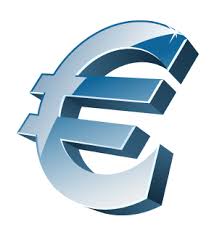 Nabór wniosków o dofinansowanie projektów będzie prowadzony wyłącznie w formie elektronicznej za pośrednictwem systemu SOWA EFS.

Otwarcie naboru – 21 marca 2024r.
Zamknięcie naboru – 6 maja 2024 r.
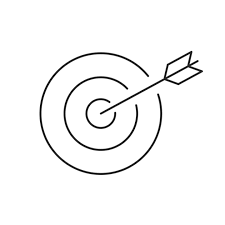 Systematyka kryteriów
Kryteria ogólne:
zerojedynkowe – 14 kryteriów
punktowe – 7 kryteriów 
 Kryteria specyficzne: (dla naboru FEWM.06.03-IZ.00-002/24)
dostępu – 16 kryteriów
premiujące – 10 kryteriów
 Kryterium etapu negocjacji (zerojedynkowe)
Proces wyboru projektów
Negocjacje
Negocjacjom podlegają wszystkie wnioski, które spełniły kryteria wyboru projektów i uzyskały wymaganą minimalną liczbę punktów.


Negocjacje muszą zakończyć się w terminie 30 dni roboczych od otrzymania pisma.
Dziękuję za uwagę 